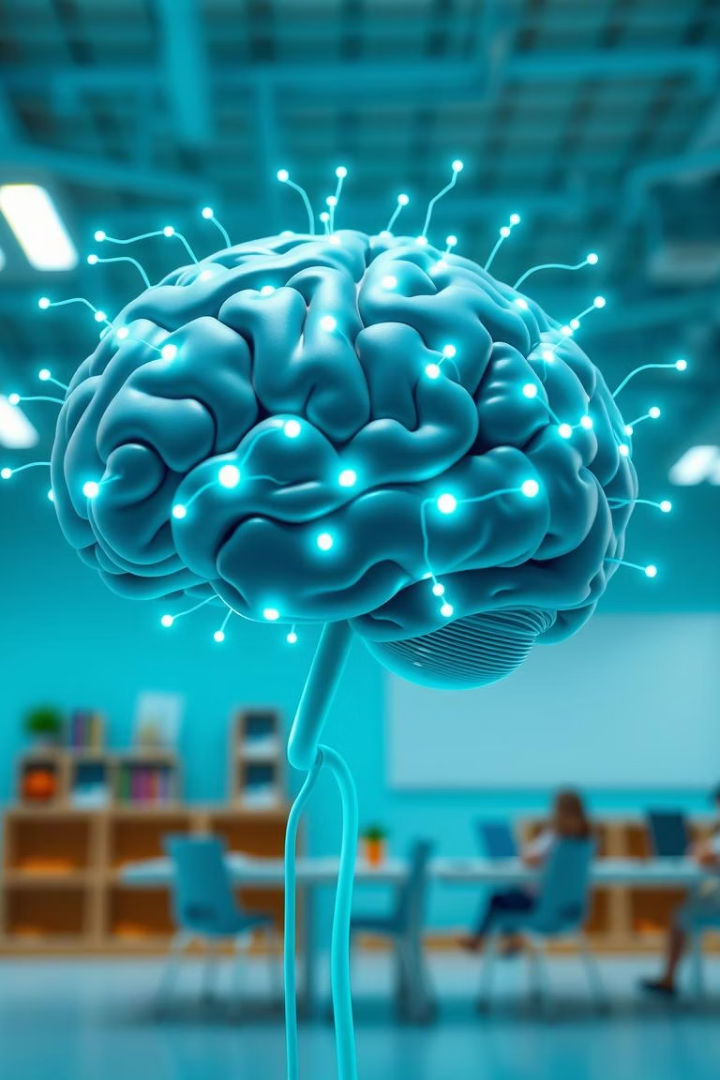 التعلم في ظل النظرية المعرفية
ظهرت مقاربة معالجة المعلومات بعد الثورة المعرفية في علم النفس، لتحل محل النظريات السلوكية، حيث وجد علماء النظرية المعرفية العديد من جوانب القصور في الإتجاه السلوكي بالإضافة إلى ظهور نظرية بياجي التي ركزت على نمو وتطور التفكير لدى الأطفال، وظهور علم الحاسوب.
إن التقدم الكبير في ميدان دراسة الكومبيوتر، والطريقة التي يعالج بها برنامجه، لفت الإنتباه إلى النظر للدماغ البشري على أنه جهاز لمعالجة المعلومات. ففي الكومبيوتر هناك مدخلات ومخرجات، وبين ذلك عدد كبير من العمليات ومستويات المعالجة، فإستنادا إلى هذا أخذ علم النفس المعرفي ينظر للعقل على أنه جهاز نشط لمعالجة المعلومات.
par Asma Abbes
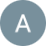 افتراضات نظرية معالجة المعلومات
تقدم نظرية معالجة المعلومات افتراضين مهمين للتعلم. أولاً، ينظر للتعلم بإعتباره عملية نشطة يبحث فيها المتعلم عن المعرفة ويستخلص منها ما يراه مناسباً. ثانياً، ترى بأن المعرفة السابقة والمهارات المعرفية تؤثر بشكل كبير في عملية التعلم.
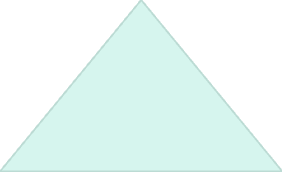 معالجة المعلومات
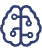 استقبال المعلومات الخارجية وتشفيرها
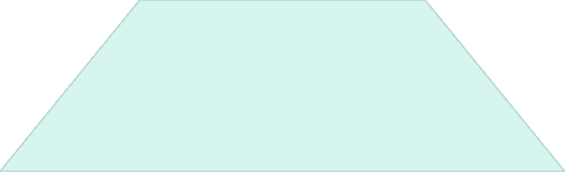 التخزين
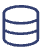 الاحتفاظ بالمدخلات على شكل تمثيلات معينة
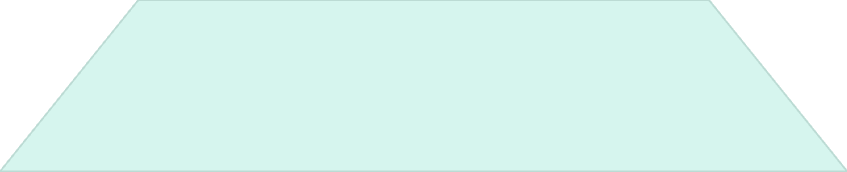 الاستدعاء
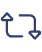 استدعاء التمثيلات المخزنة ومعالجتها
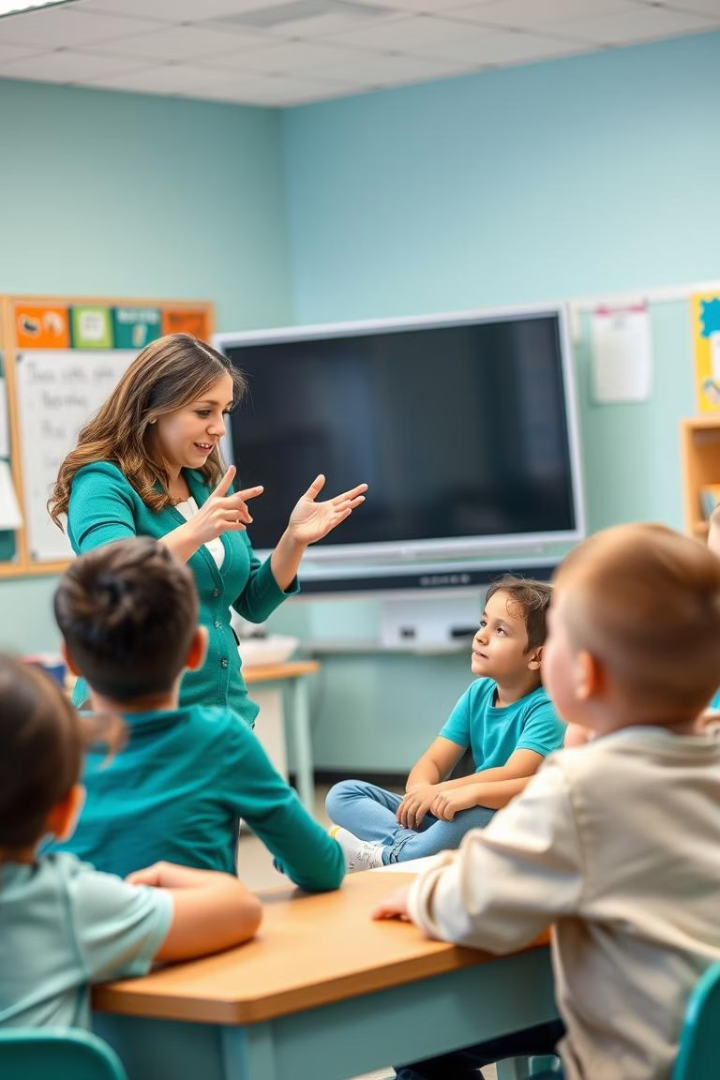 الانتباه في النظرية المعرفية
فسر علماء النظرية المعرفية الإنتباه بوجود وحدات تخزين وسيطة للحواس (الذاكرة الحسية) بحيث تقوم بتخزين ما نحس به لفترة قصيرة، ثم تنتقل بعض هذه الوحدات لتخزن في الذاكرة قصيرة الأمد، وتتلاشى الوحدات الأخرى، ويؤثر في عمليات الإختيار فاعلية المثيرات في الحواس.
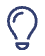 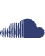 دور المعنى والإدراك
تغيير نبرة الصوت
يلعب المعنى والإدراك دوراً مهماً في عملية الإختيار
المعلم الذي يقوم بتغيير نبرة صوته أثناء عملية الشرح يزيد من تركيز إنتباه طلبته
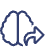 تخزين المفهوم
الأشياء المفهومة تخزن وتبقى عكس الأشياء الغامضة
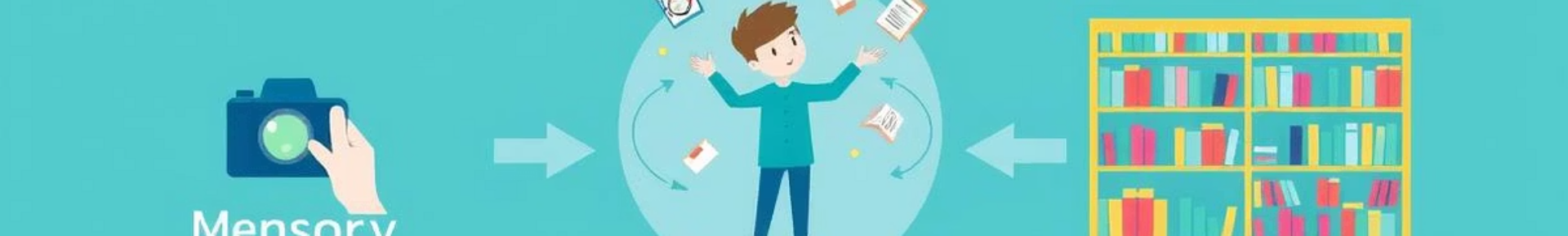 الذاكرة في النظرية المعرفية
الذاكرة هي القدرة على التمثيل الإنتقائي للمعلومات، والإحتفاظ بتلك المعلومات بطريقة منظمة. وتتكون من ثلاثة أنواع رئيسية: الذاكرة الحسية (الحواس)، الذاكرة قصيرة المدى، والذاكرة بعيدة المدى.
الذاكرة بعيدة المدى
الذاكرة الحسية
تخزين دائم للمعلومات المهمة
تخزين مؤقت للمعلومات الحسية
3
2
1
الذاكرة قصيرة المدى
تخزين محدود السعة والمدة
تنتقل المعلومات من الذاكرة قصيرة المدى إلى الذاكرة طويلة المدى عن طريق عمليات الترميز وتتمثل في: الترميز البصري، الترميز الصوتي، الترميز النطقي، الترميز الحركي، وترميز المعنى.
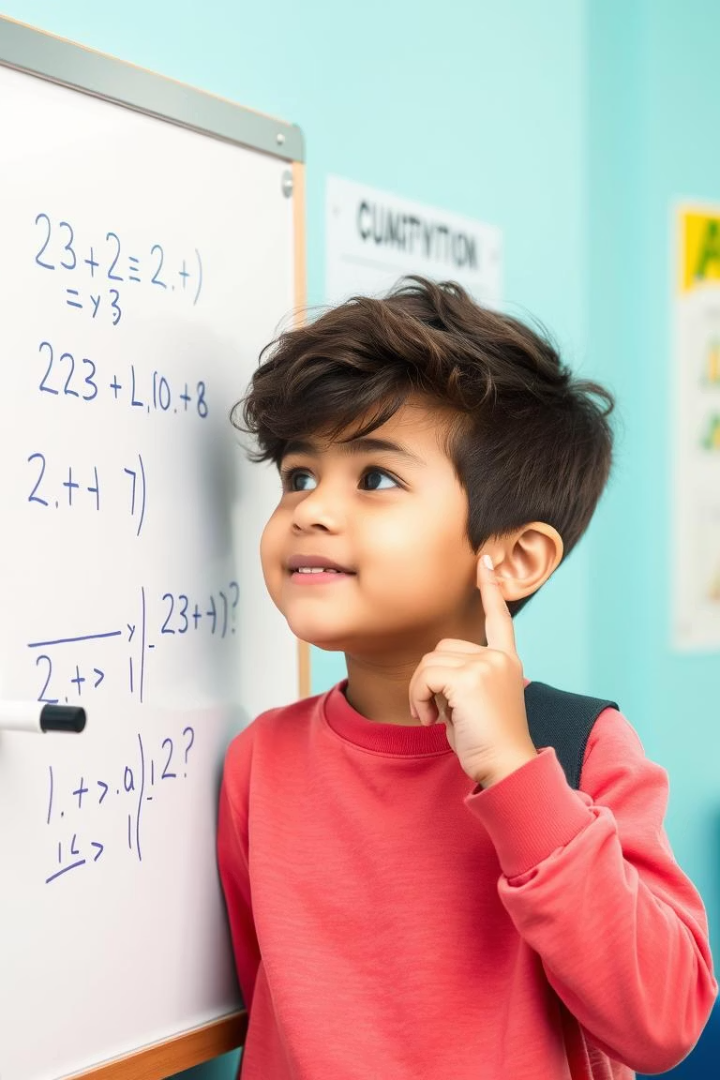 حل المشكلات والذكاء
تعتبر عملية حل المشكلات من العمليات المعرفية العليا التي تتضمن فهم المعطيات، وتحديد المطلوب والتخطيط للحل بتخطيط خطوات الحل ثم تنفيذ هذه الخطوات. أما الذكاء فيعرف بأنه القدرة على حل المشكلات.
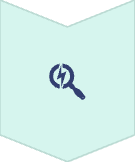 فهم المعطيات
تحليل المشكلة وفهم عناصرها
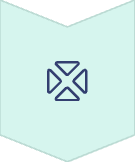 تحديد المطلوب
تحديد الهدف المراد الوصول إليه
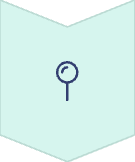 التخطيط للحل
وضع استراتيجية لحل المشكلة
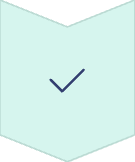 تنفيذ الخطوات
تطبيق الاستراتيجية والتحقق من النتائج
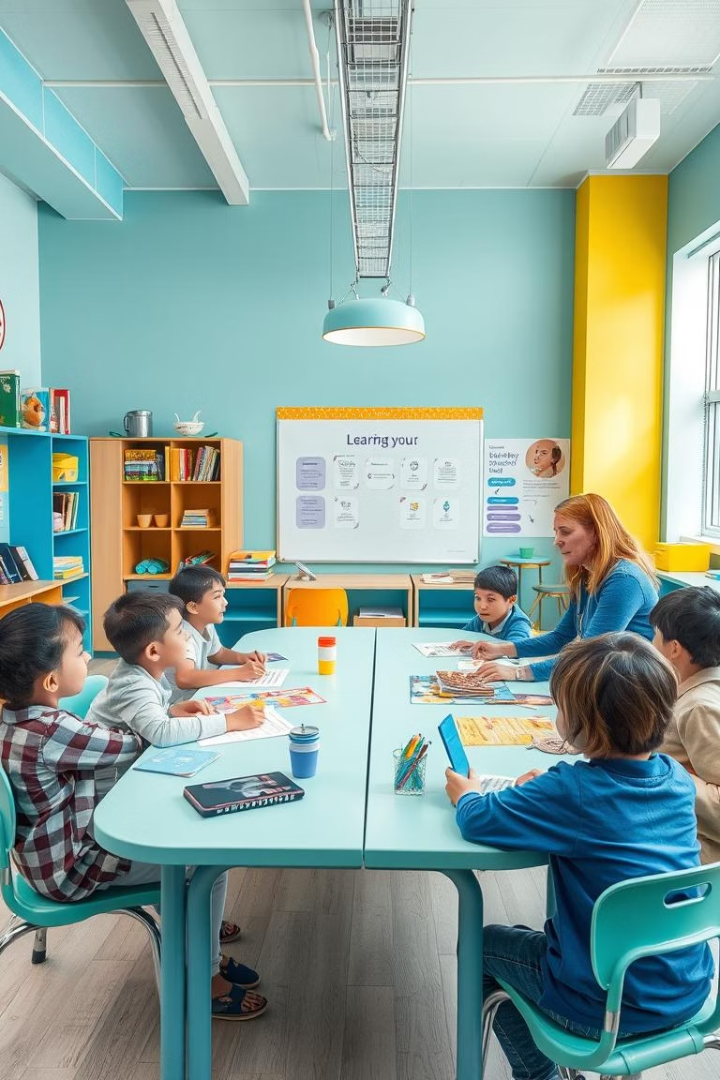 التطبيقات التربوية للنظرية المعرفية
تقدم النظرية المعرفية العديد من التطبيقات المهمة في المجال التربوي، والتي تساعد على تحسين عملية التعلم وجعلها أكثر فعالية. هذه التطبيقات تركز على كيفية معالجة المعلومات وتخزينها واسترجاعها بطريقة فعالة.
تنظيم المعلومات
التعلم المبني على المعنى
التنظيم للمعلومات من أجل تسهيل عملية الاستيعاب يساعد الطلاب على فهم المادة بشكل أفضل وتخزينها في الذاكرة طويلة المدى.
التعلم المبني على المعنى يدوم، فكلما كانت المادة العلمية التعليمية على علاقة بما تعلمه الطالب في السابق أو بأشياء حسية يتعامل بها الطالب كلما كان ذلك أفضل.
جذب الانتباه
استخدام تقنيات في عملية جذب الانتباه يزيد من تركيز الطلاب ويحسن من قدرتهم على استيعاب المعلومات الجديدة.
استراتيجيات تعزيز التعلم المعرفي
لتطبيق مبادئ النظرية المعرفية بشكل فعال في العملية التعليمية، يمكن للمعلمين استخدام مجموعة من الاستراتيجيات التي تساعد على تعزيز التعلم وتحسين قدرة الطلاب على معالجة المعلومات وتخزينها.
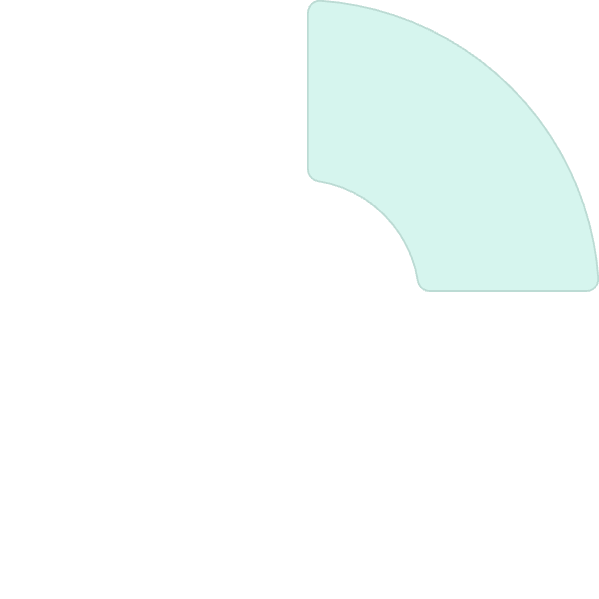 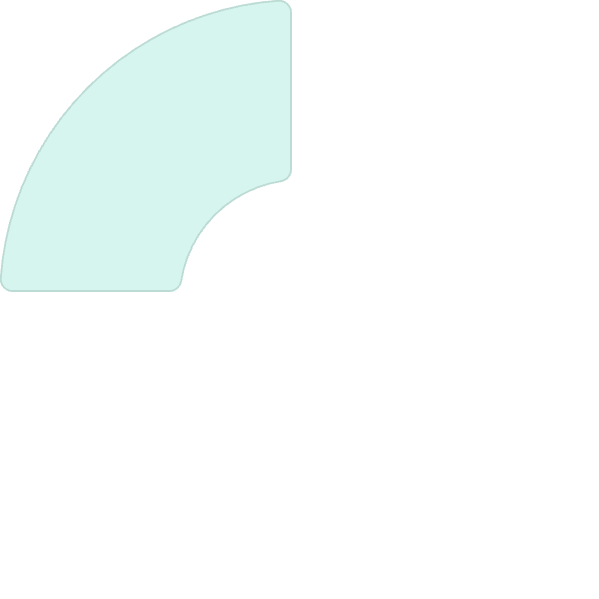 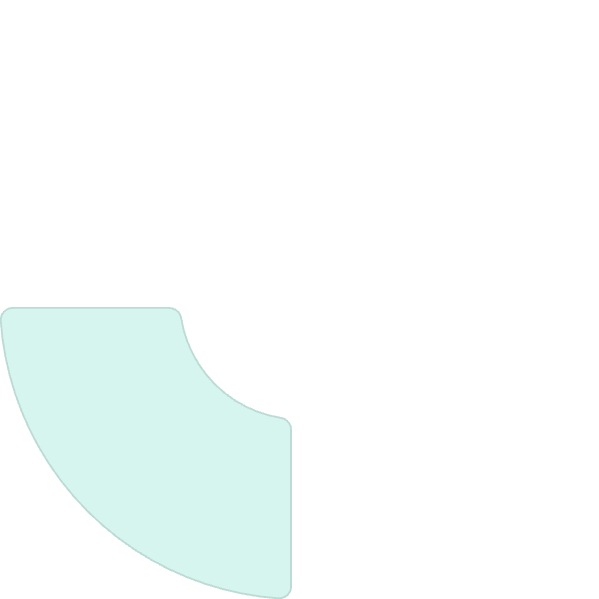 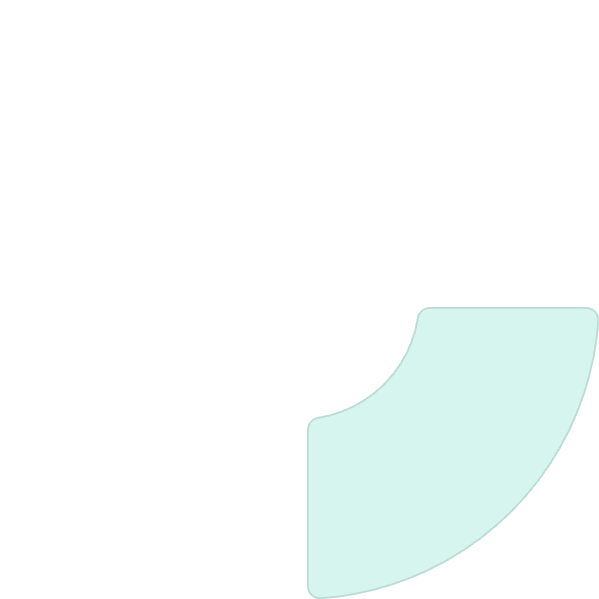 الربط بالخبرات السابقة
التكرار
مساعدة الطالب على الربط بين المعلومات الجديدة والخبرات السابقة لتعزيز الفهم والاحتفاظ بالمعلومات.
تكرار المعلومة للطالب حتى تخزن في الذاكرة طويلة المدى وتصبح جزءاً من بنيته المعرفية.
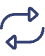 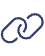 التعلم النشط
التنظيم البصري
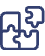 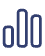 تشجيع الطلاب على المشاركة الفعالة في عملية التعلم من خلال الأنشطة التفاعلية وحل المشكلات.
استخدام المنظمات البصرية والخرائط الذهنية لمساعدة الطلاب على تنظيم المعلومات وفهم العلاقات بينها.